A PROGRESSIVE STUDY FOR THE AUTOMATIC ANALYSIS OF INTERNAL LAYERS FROM POLAR RADAR IMAGERY
Jerome E. Mitchell
2013 NASA Earth and Space Science Fellow 
Ph.D Dissertation Defense
Advisor: Geoffrey C. Fox 
Committee: David J. Crandall, Judy Qiu, Minje Kim, and John D. Paden*
Overview
Introduction: Motivation and Background
Related Literature
Semi-Automated Approach (using active contours for near surface layers)
Automated Approach (improved probabilistic graphical model with MCMC sampling for bedrock and surface layers)
Automated Approach (probabilistic graphical model with advanced MCMC sampling) 
Conclusion and Future Directions
Introduction
The Problem
Understanding Layers in the radar images:
the ice thickness and accumulation rate maps
help studies relating to the ice sheets, their volume, and how they  contribute to climate change

Need for an automated approach (to include the detection of a varying number of layers)
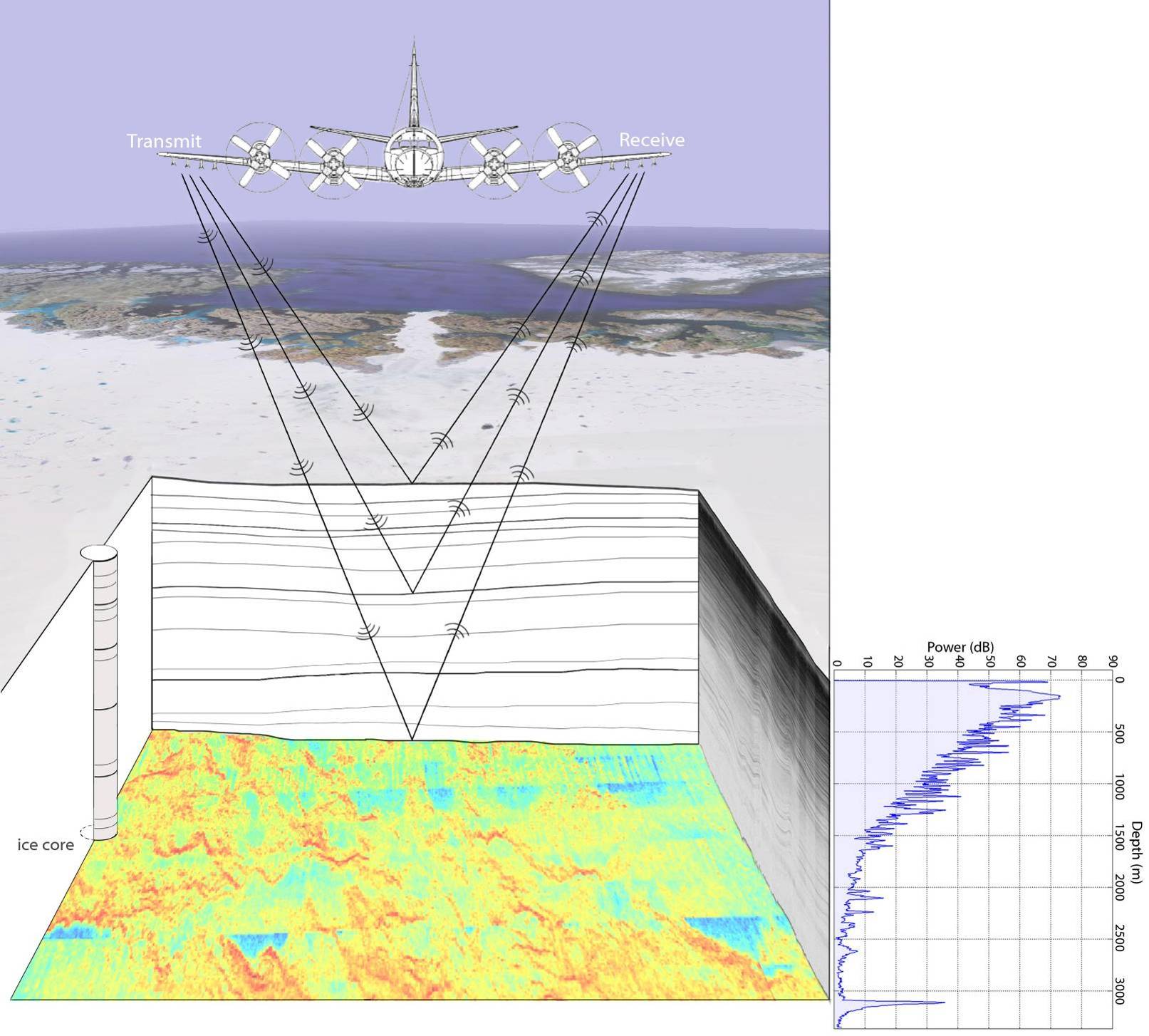 Illustration of the airborne depth-sounding radar
Column
Pixel
100
The Layers
Information from Layers are incorporated into climate models for determining ice thickness, internal stratigraphy, subglacial topography, and basal conditions

Layer:
continuity across an ice sheet links cores and time  scales, shows correlations
discontinuity suggest problems (crevasses, etc)
diving into bed show basal melting
shape contributes to climate record
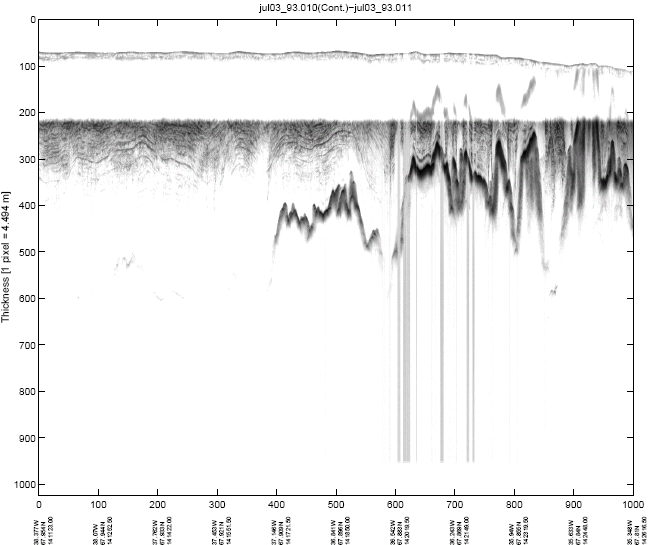 Example Echogram 

Ice sheet Surface

Bed Topography

Snow Layers
Depth Sounder
Accumulation
ice surface
internal layers  (millennial +)
ice surface
Internal layers  (annual/decadal)
bedrock
Ku-Band Altimeter
Snow Radar
Ice surface
ice surface
internal layers  (annual)
internal layers  (annual)
Challenges in Processing RADAR  Imagery
Bedrock/Surface Layers
  Two Layers (but, false positives)
  Low magnitude, faint, or non-existent bedrock reflections
  Strong surface reflections can be repeated in an image causing surface multiples

Internal Layers
Multiple Layers (a couple dozen)
Fuse into existing Layers
Disappear and Reappear
Internal Layer Approaches…
Cross-correlation and a Peak following routine
Internal Layer Tracing and Age Depth Accumulation Relationships for the  Northern Greenland Ice Sheet
M. Fahnestock, W. Abdalati, S. Luo, and S. Gogineni
Ramp based function
Tracing the Depth of the Holocene Ice in North Greenland from Radio-Echo  Sounding Data
N. Karlsson, D. Dahl-Jensen, S. Gogineni, and J. Paden
Radon Transform
Automated MultiLayer Picking Algorithm for Ice Sheet Radar Echograms Applied to Ground-Based Near Surface Data
V. de Paul Onana, L. Koenig, J. Ruth, M. Studinger, and J. Harbeck
Internal Layer Approaches…
Several Semi-Automated Methods
Radiostratigraphy and Age Structure of the Greenland Ice Sheet
J. MacGregor, M. Fahnestock, G. Catania, J. Paden, S. Gogineni, S. Young, S. Rybarski, A. Mabrey, B. Wagman, and M. Morlighem
ARESP 6 Phases
Automated Processing to Derive Dip Angles of Englacial Radar Reflectors in Ice Sheets
L. Sime, R. Hindmarsh, and H. Corr
Active Contours (‘Snakes’) [Layer Position: Dynamic Time Warping ]
Detection of layer slopes and mapping of discrete reflectors in radio echograms 
C. Panton
Data Disclaimer
Used data only collected by the Center for Remote Sensing of Ice Sheets (CReSIS)

Approaches tested on:
Multichannel Coherent Depth Sounder (MCORDS)  (ground-truth), 
Snow and Accumulation Radar Imageries (no to little ground-truth)

CReSIS data is publicly accessible and documented
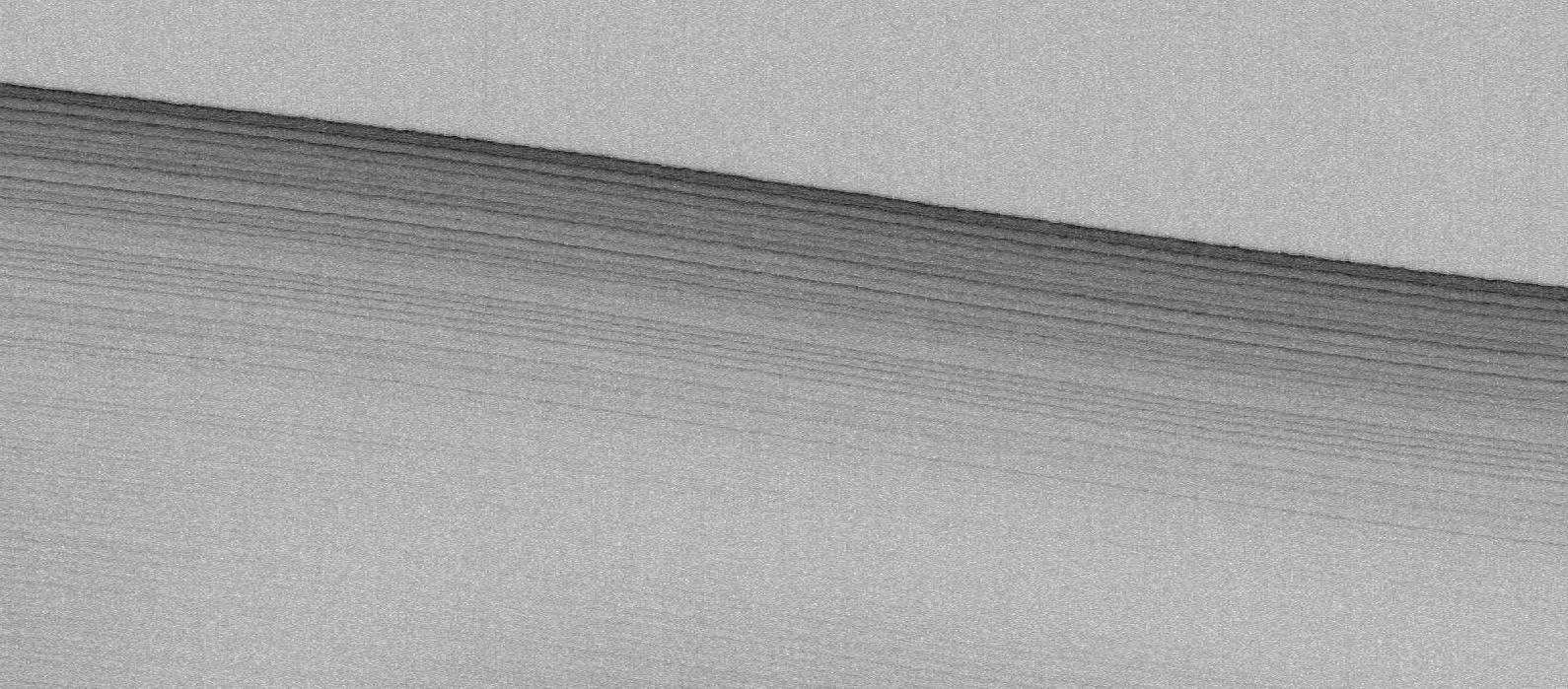 Estimating Near Surface Internal Layers
Snakes
A snake is defined in the (x,y) plane of an image as a parametric curve



A contour has an energy (Esnake), which is defined as the sum of the three energy terms. 


Detecting Layers reduces to an energy minimization problem.
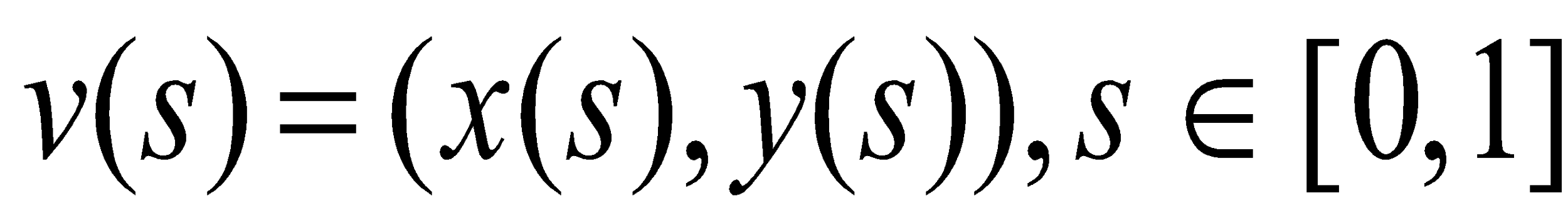 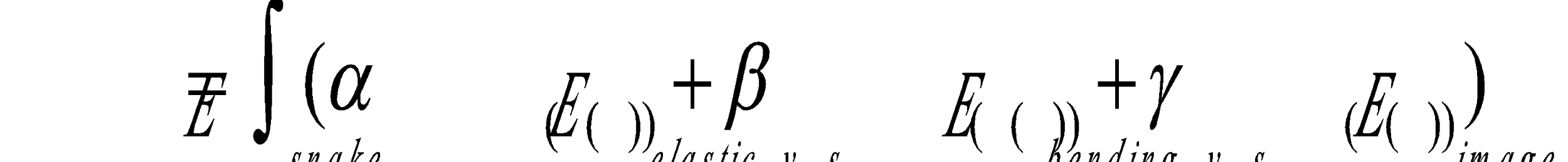 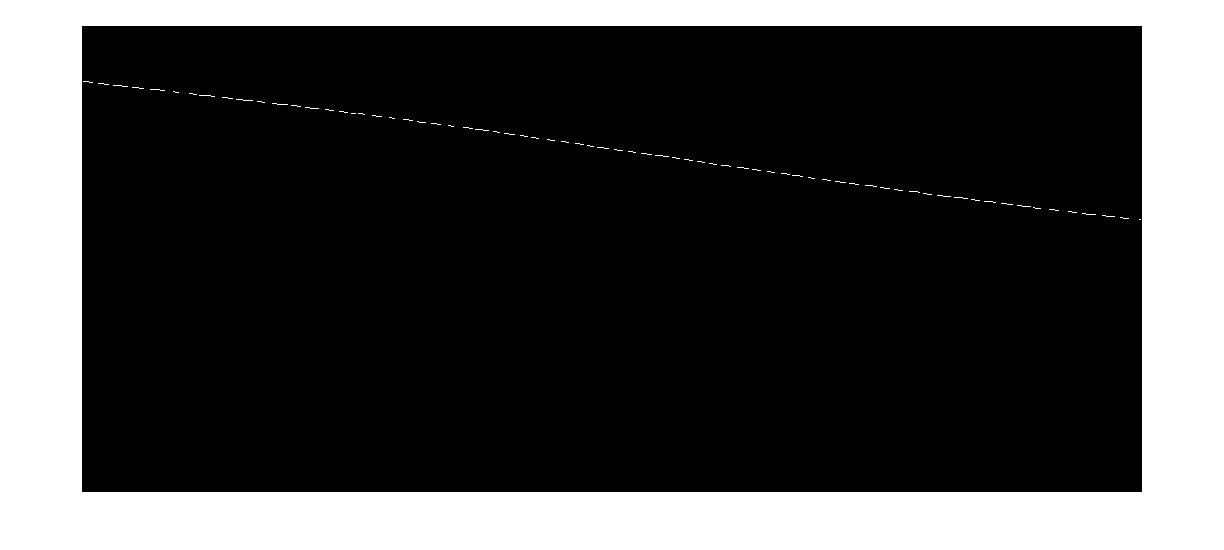 Algorithm for Estimating Near Surface Internal Layers
Identify Ice Surface 
Classify Curve Points
Active Contours (Snakes)
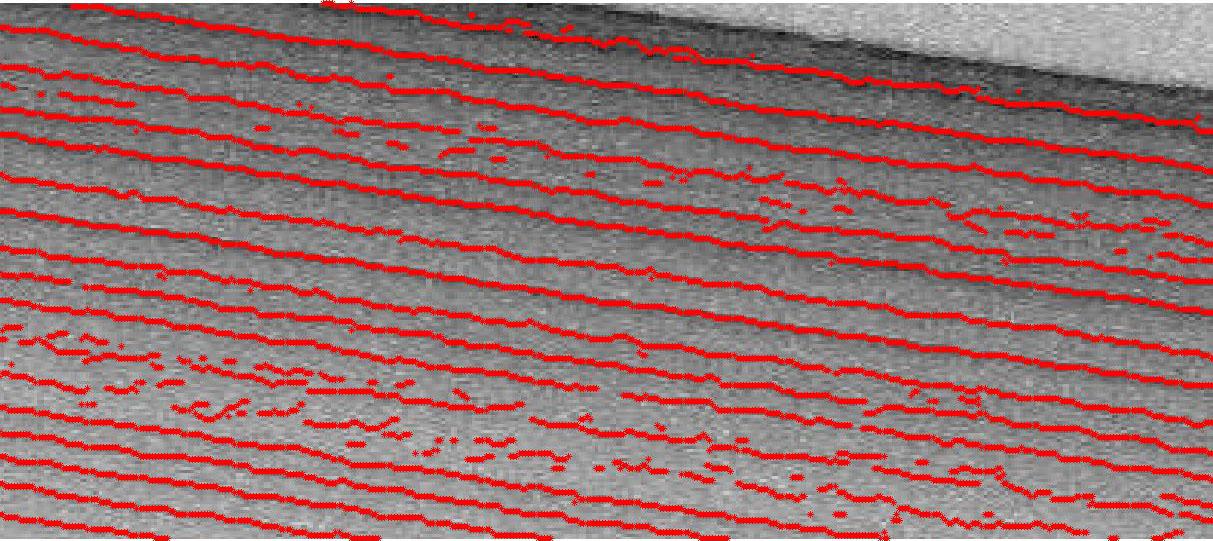 Algorithm for Estimating Near Surface Internal Layers
Identify Ice Surface
Classify Curve Points
Active Contours (Snakes)
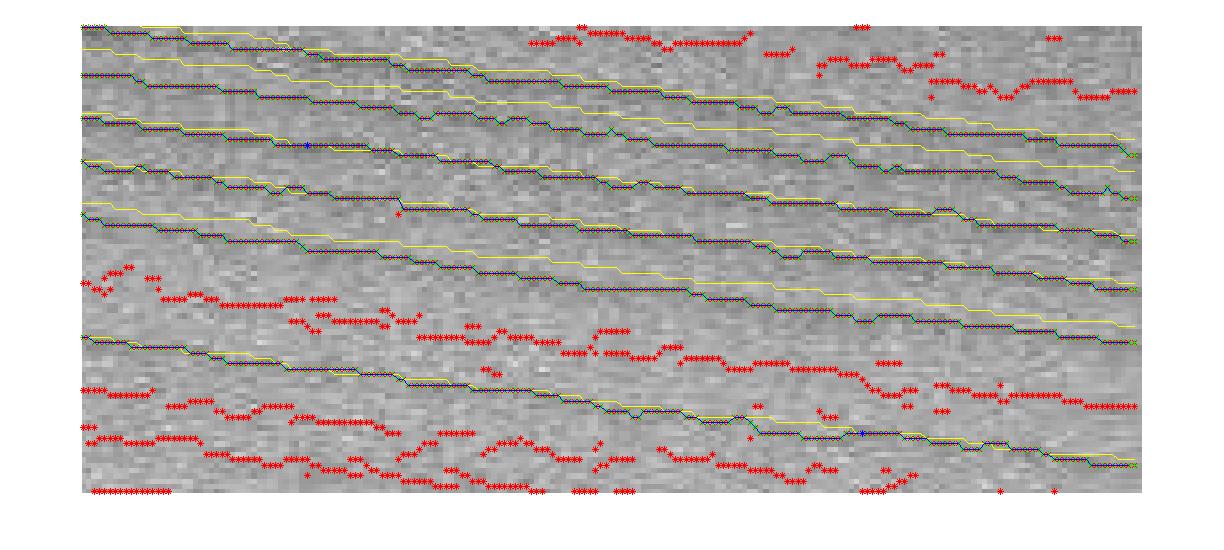 Algorithm for Estimating Near Surface Internal Layers
Identify Ice Surface
Classify Curve Points
Active Contours (Snakes)
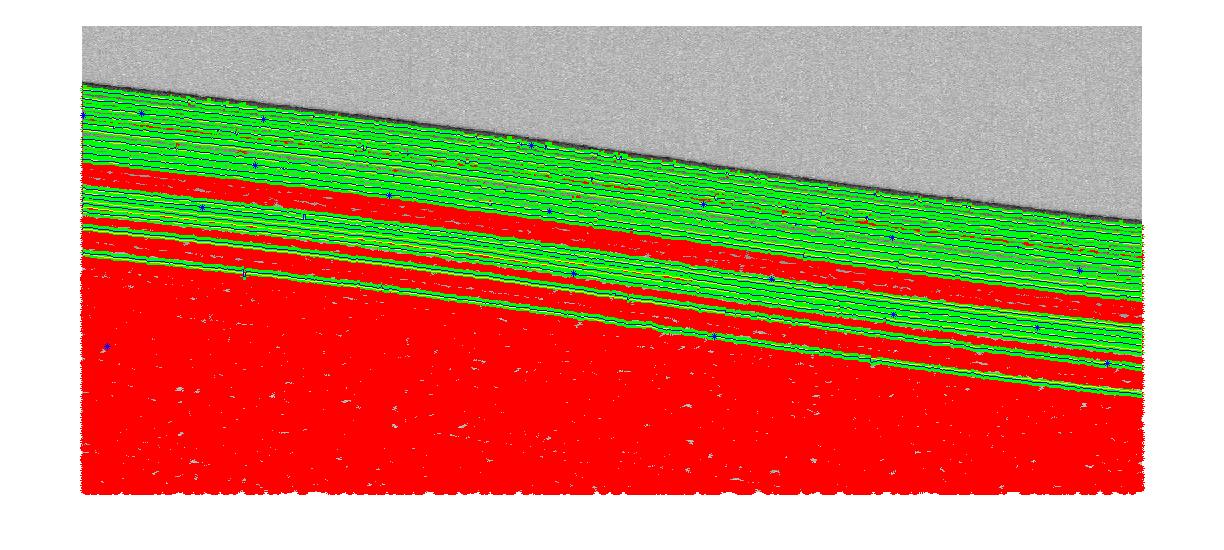 Algorithm for Estimating Near Surface Internal Layers
Identify Ice Surface
Classify Curve Points
Active Contours (Snakes)
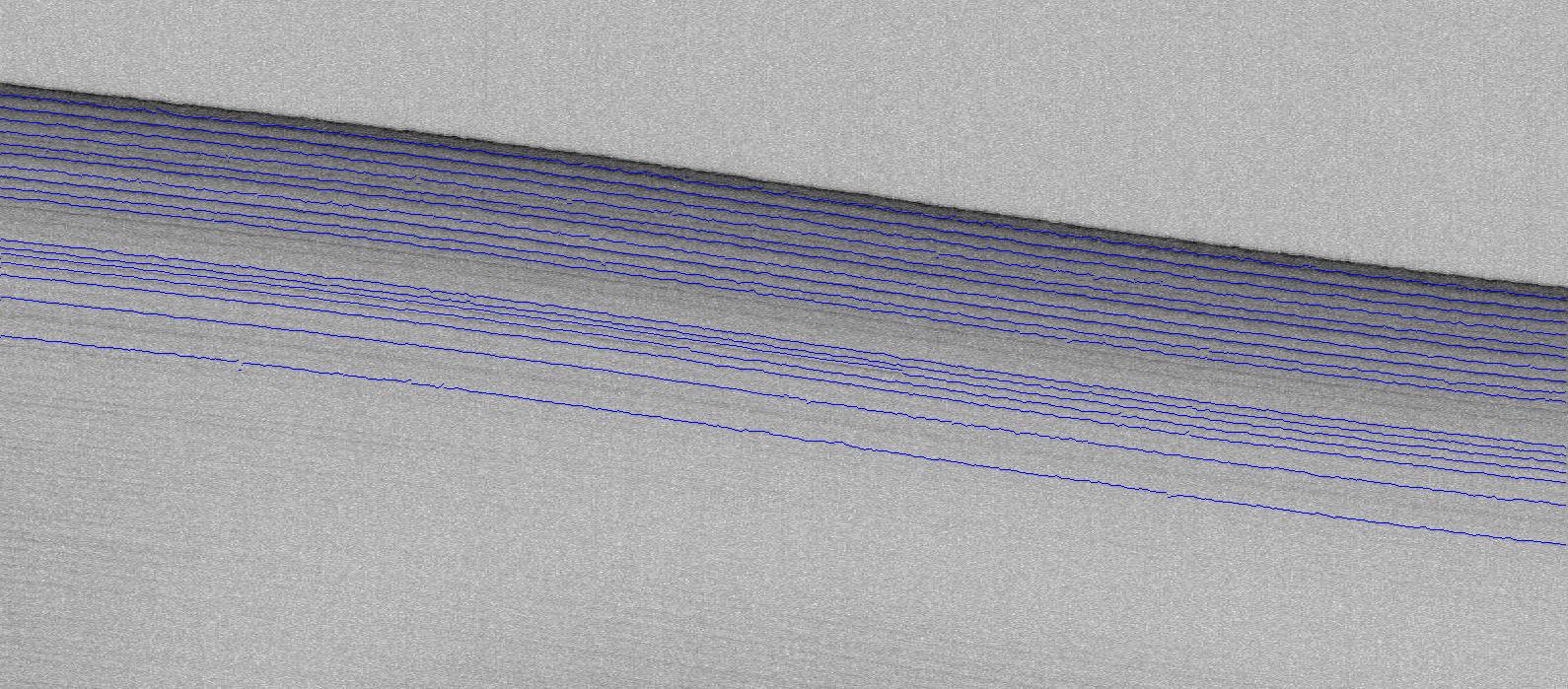 Algorithm for Estimating Near Surface Internal Layers
Identify Ice Surface 
Classify Curve Points
Active Contours (Snakes)
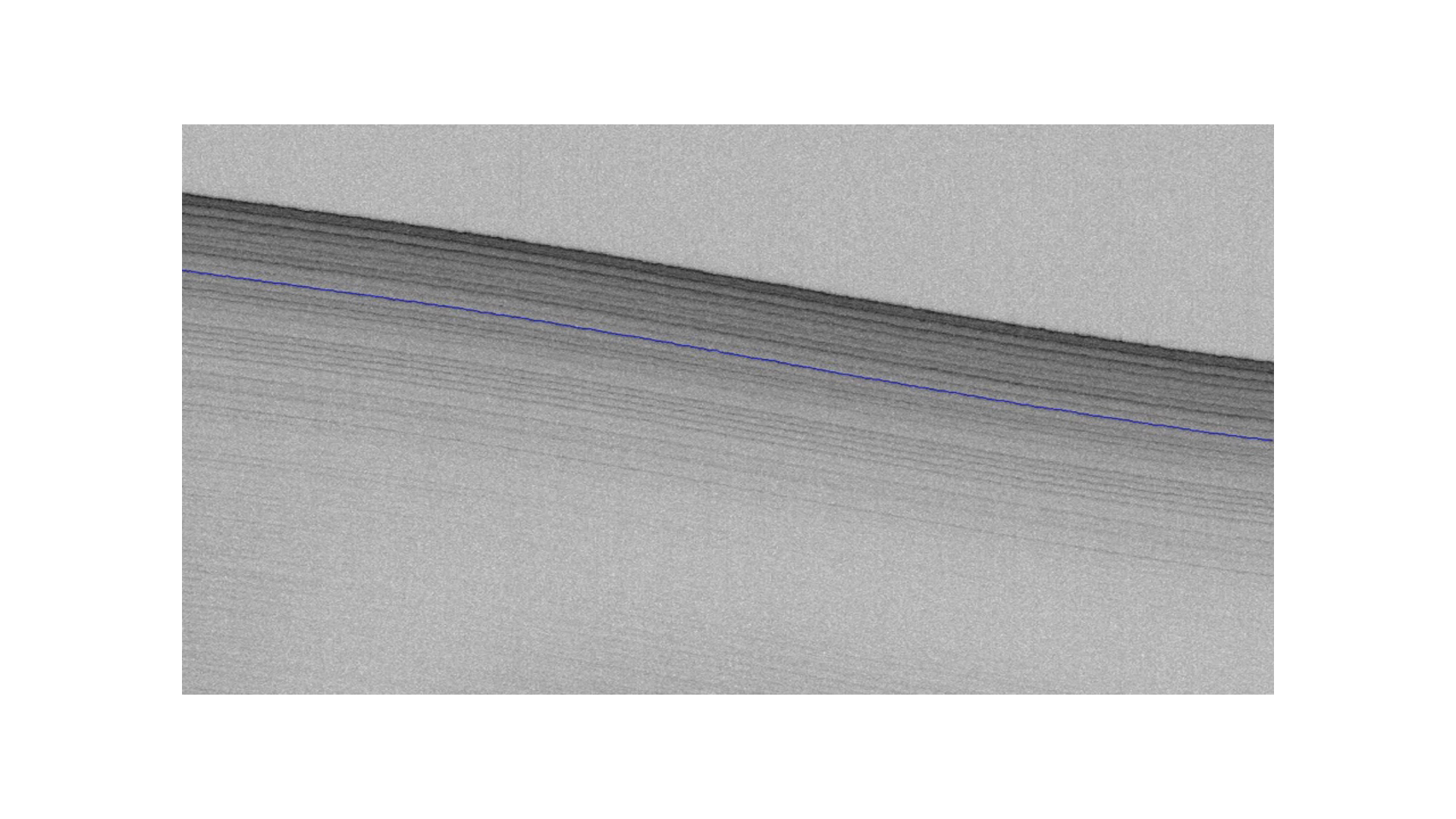 Near Surface Internal Layers
Mitchell, Crandall, Fox, and Paden, “A Semi-Automated Approach to Estimating Near  Surface Internal Layers from Snow Radar Imagery”, International Geoscience and Remote Sensing (IGARSS), 2013.
Conclusion
2011 Antarctica Near Surface Internal Layers
Specialized approach, which uses an active contours in addition to “off-the-shelf” image processing techniques to identify near surface internal layers

Limitations: 
(Semi) automated approach requires specifying a global parameter for determining number of visible layers

Each layer requires tuning active contour model parameters
Probabilistic Graphical Models
A graph comprises nodes (or vertices) and links (or edges),
where each node represents a random variable and the link    	probabilistic relationship between these variables

Models
Bayesian Network 
Markov Random Field encode contextual constraints visual information 

Inference 
process of computing posterior probabilities of one or more nodes
Crandall et al, “Layer-finding in Radar Echograms using  Probabilistic Graphical Models”, International Conference on  Pattern Recognition (ICPR), 2012
Developed an automated layer detection method, which used an  probabilistic graphical model for integrating local and global features.
Technique developed from simplistic model and solved for layer
boundaries incrementally, producing a single answer
Surface and Bedrock (Hidden Markov Model)
Approach	Ground-Truth
Crandall, Fox, Paden, “Layer-finding in Radar Echograms using Probabilistic Graphical  Models”, International Conference on Pattern Recognition (ICPR), 2012.
Crandall et al, “Layer-finding in Radar Echograms using  Probabilistic Graphical Models”, International Conference on  Pattern Recognition (ICPR), 2012
Developed an automated layer detection method, which used an  probabilistic graphical model for integrating local and global features.
Technique developed from simplistic model and solved for layer
boundaries incrementally, producing a single answer
Improved the model by solving for layer boundaries simultaneously and providing confidence intervals, which can aid glaciologists in determining correct layer boundaries
Estimating Bedrock and Surface Boundaries with Confidence Intervals in Ice Sheet  Radar Imagery using MCMC
Improved the model by solving for layer boundaries  simultaneously and providing confidence intervals, which can  aid in glaciologists in determining correct layer boundaries

using Gibbs sampling for performing inference instead of the dynamic programming

Gibbs sampler produces explicit confidence intervals, thus giving bands of uncertainty in the layer boundary locations
The Model
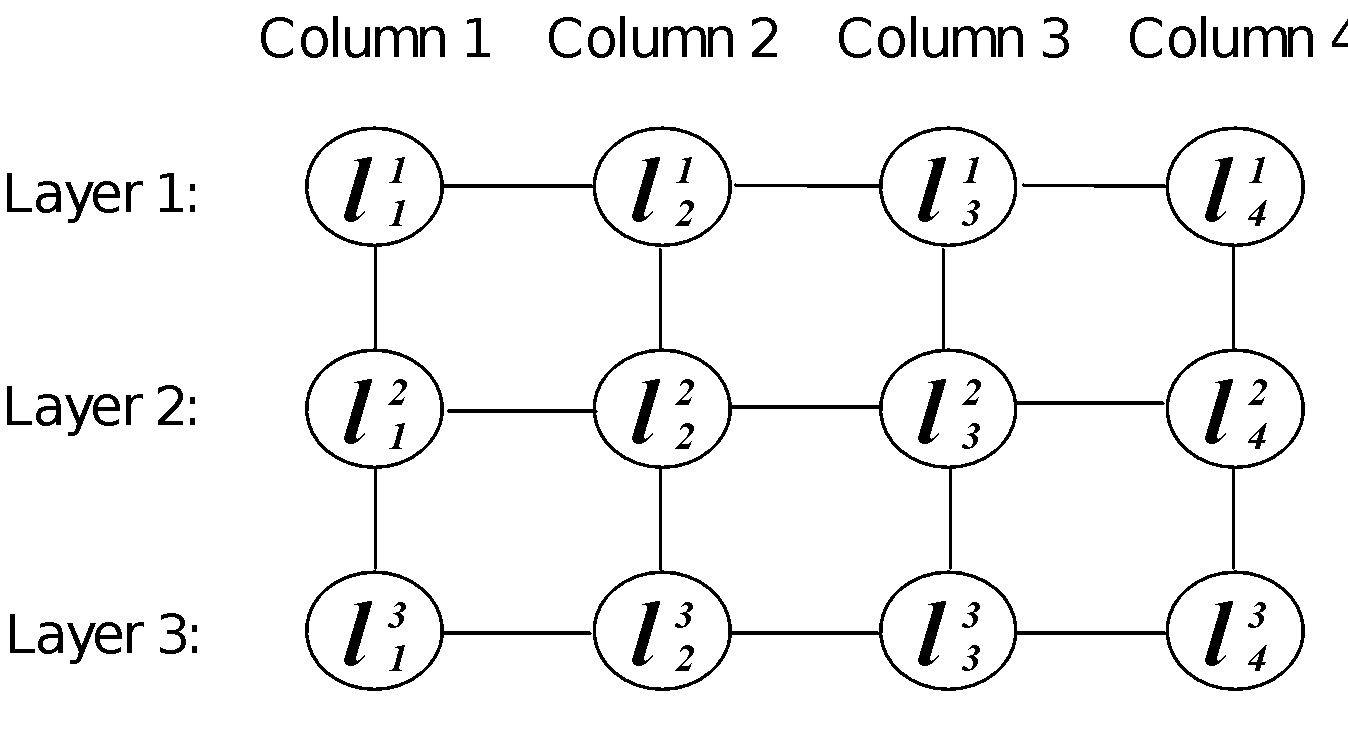 Goal: Find a labeling for entire image, 𝐿 = (𝐿1, … ,  𝐿𝑘)
Probabilistic Formula
The problem of layer detection is posed as a probabilistic graphical model based on the following assumptions:

Image characteristics determined by local layer boundaries 

Variables in L exhibit a Markov property with respect to their local neighbors
Probabilistic Formulation
The problem of layer detection is posed as a probabilistic graphical model based on the following assumptions:
Prior term models how  well labeling agrees with  typical ice layer  properties
Likelihood term models how  well labeling agrees with  image
Probabilistic Formulation
Probabilistic Formulation
Zero-mean Gaussian penalizes  discontinuities in layer boundaries across  columns
Repulsive term prevents boundary crossing
Introduction to Markov Chain Markov Random Fields (MCMC)
Markov Chain Monte Carlo
characterizes a distribution without knowing all the distribution’s mathematical properties
Solution: Estimates properties of distribution by examining random samples from it
Techniques:
Metropolis Hastings	
Gibbs Sampling
Statistical Inference
Finding L, which maximizes P(L | I) involves inference on  a Markov Random Field
estimate full joint distribution using Gibbs sampling

Gibbs Sampling (MCMC)
approximates the joint distribution by iteratively sampling from  the conditional distribution
Layer location determined by the mean of posterior  samples, which approximates the expectation of the joint  distribution
Confidence Intervals
Confidence intervals provide quality control for label accuracy in distinguishing between bedrock and surface boundaries  


94.7% of surface boundaries and 78.1% of bedrock boundaries are within confidence intervals
Gibbs Sampling
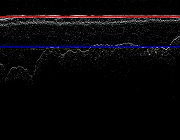 Results
Dataset contained 826 images acquired from an airborne  multichannel coherent radar depth sounder


Labeled images (ground-truth) are often noisy
automatically removed images with either incomplete or partially
defined layers, leaving 560 images
Quantitative Results
Error measured in terms of absolute column-wise difference compared to ground-truth,  summarized with average mean deviation and median mean deviation across  echograms, in pixels.
Surface and Bedrock
Approach	Ground-Truth
Lee, Mitchell, Crandall, and Fox “Estimating Bedrock and Surface Boundaries with Confidence Intervals in Ice Sheet Radar Imagery using MCMC”, International Conference on Image Processing (ICIP), 2014.
Conclusion
Improved Detection of Surface and Bedrock Layer Boundaries
Used MCMC to sample from the joint distribution over all possible layers
Reduced labeling error by 50% with respect to Crandall et al.

Estimated confidence intervals to improve climate models based upon a belief of correct layer boundary 

Limitations: 
Fixed K for specifying the number of layers (i.e K = 2) focused on ice thickness estimates
An Sampling-based Approach to the Automatic Analysis of Layers from Polar Radar Imagery
Reversible Jumps Markov Chain Monte Carlo (RJMCMC) based Sampling procedure
Extension of Metropolis Hastings, which explores configurations of different dimensionality, in this case, the number of layer boundaries

Informative, Data Driven Proposals 
	Birth and Death, Update
		
A Layer is proposed  by choosing a move from all candidates based on move probability distribution
An Sampling-based Approach to the Automatic Analysis of Layers from Polar Radar Imagery
Reversible Jumps Markov Chain Monte Carlo (RJMCMC) based Sampling procedure

Birth
a layer is added to the configuration

Update
	a layer is adjusted

Death
	a layer is deleted from configuration
Birth
Death
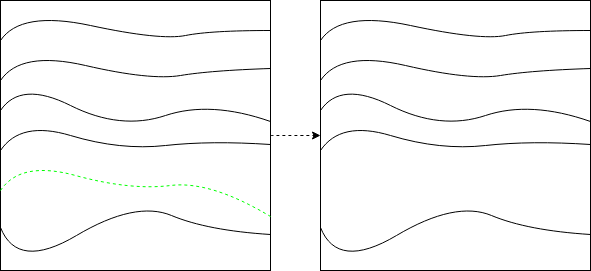 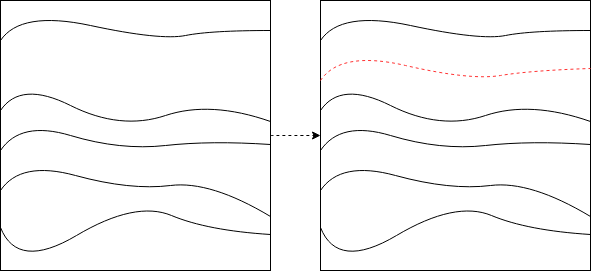 Update
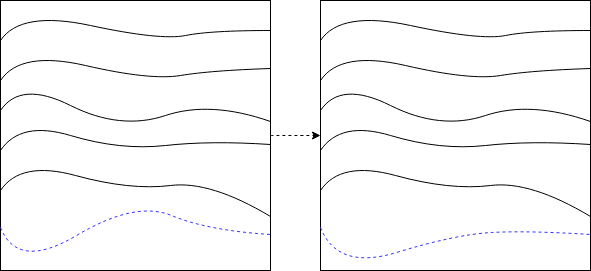 Experimental Results
Comparison of over – and under – seeding initialization 

The RJMCMC sampler coupled with simulated annealing to ensure convergence
achieved from birth and death moves

2014 Greenland Accumulation Radar Imagery and 2014 Antarctica Snow Radar Imagery
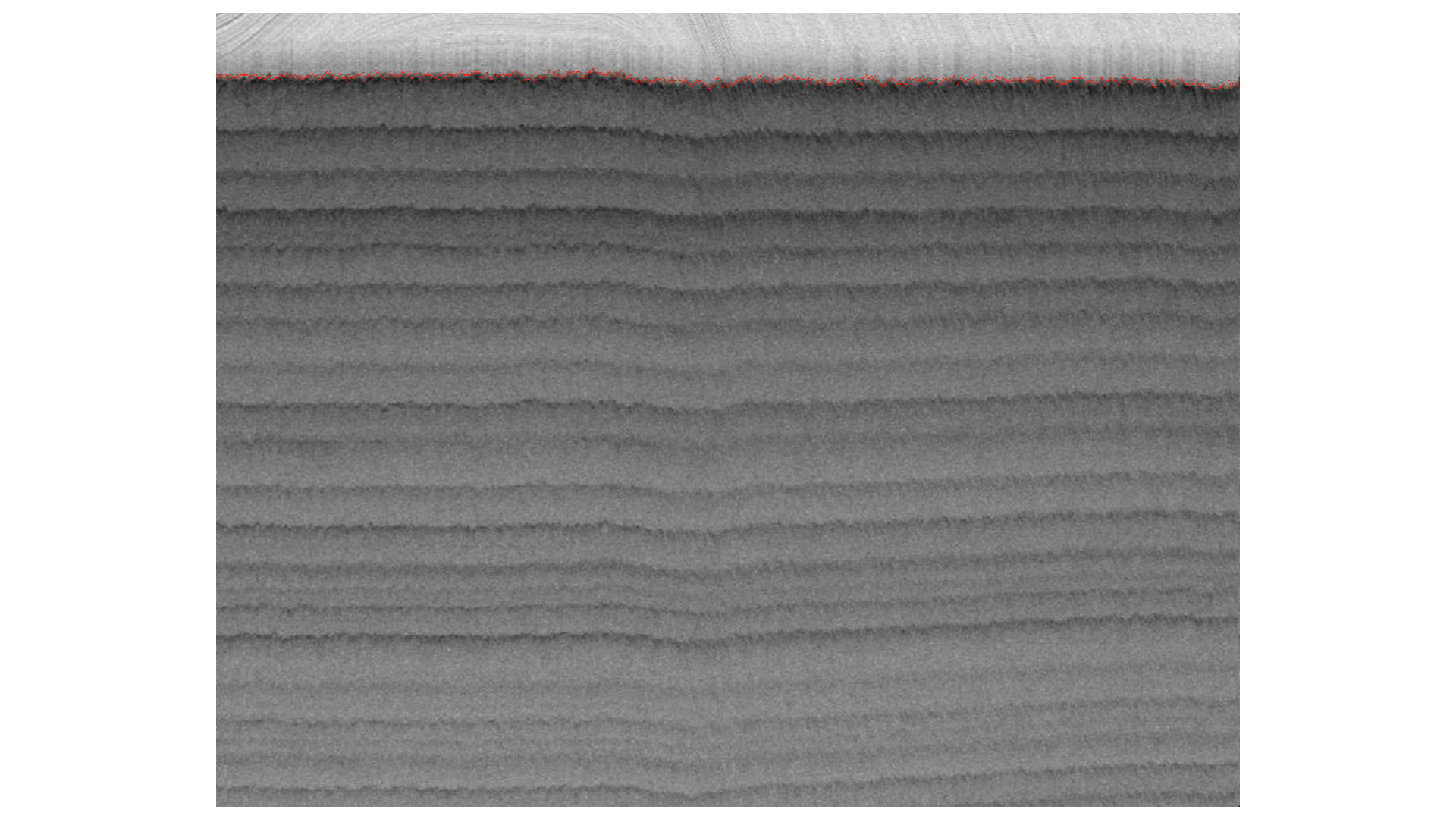 Accumulation Radar Imagery
Original Echogram
Layer Detected Echogram
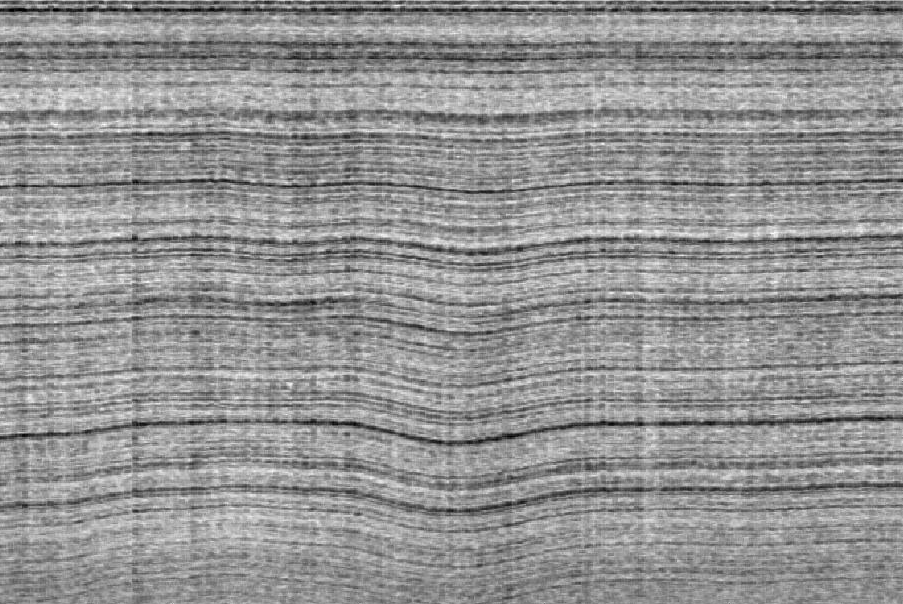 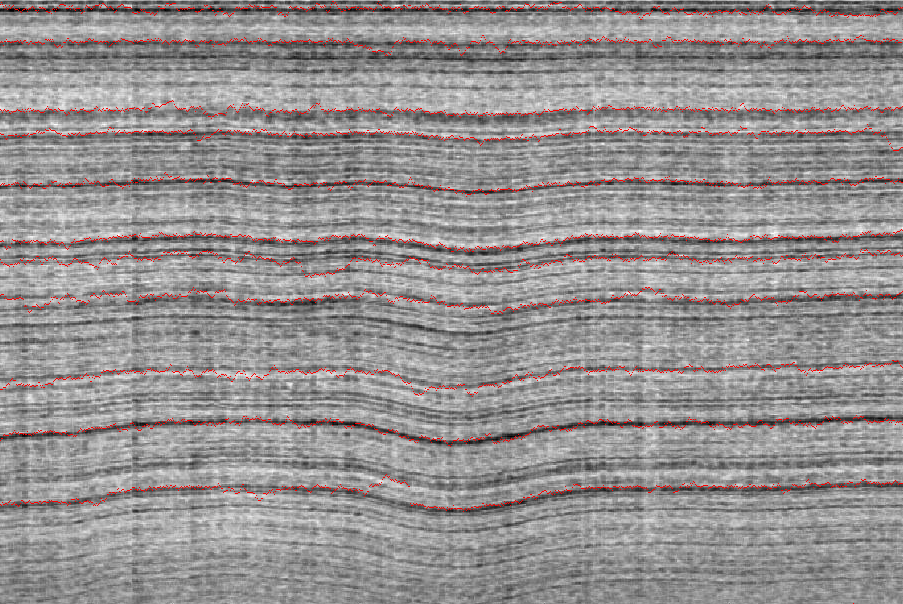 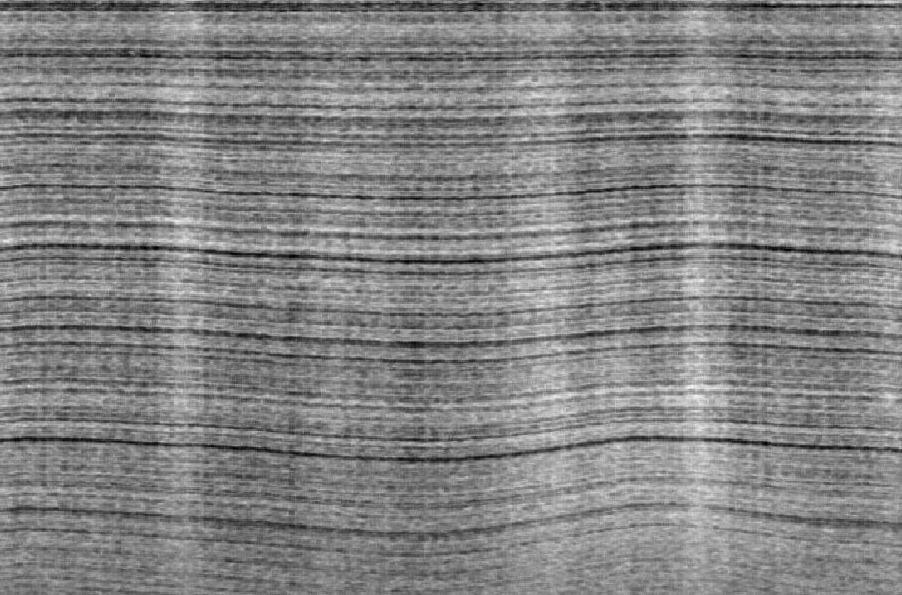 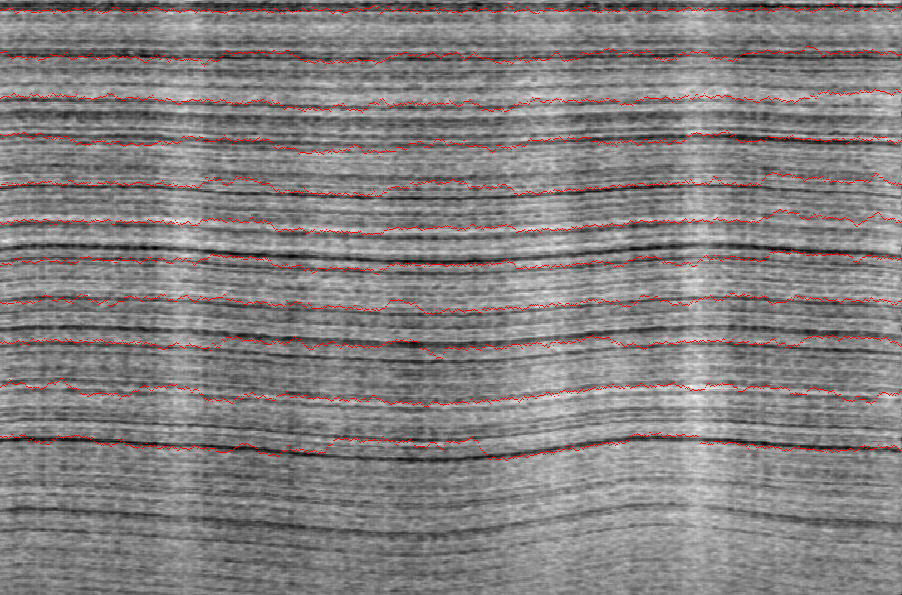 Snow Radar Imagery
Original Echogram
Layer Detected Echogram
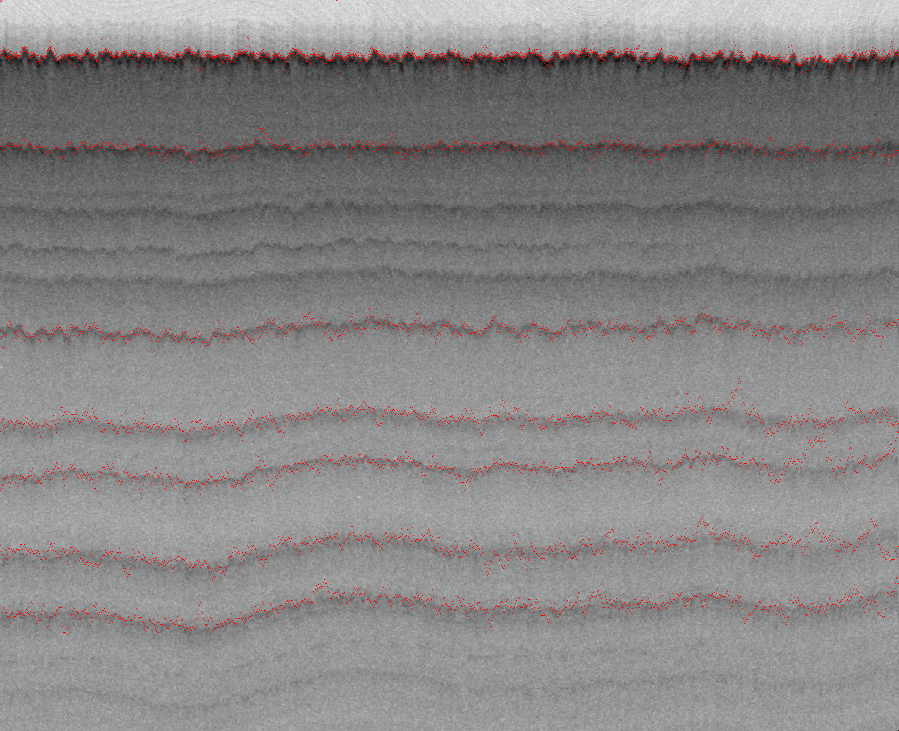 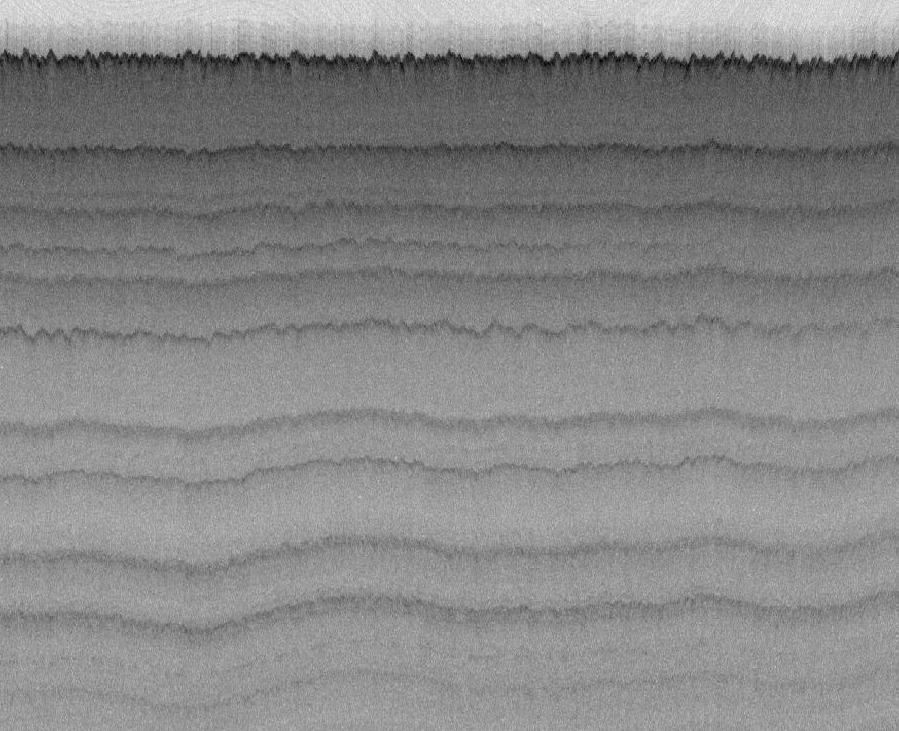 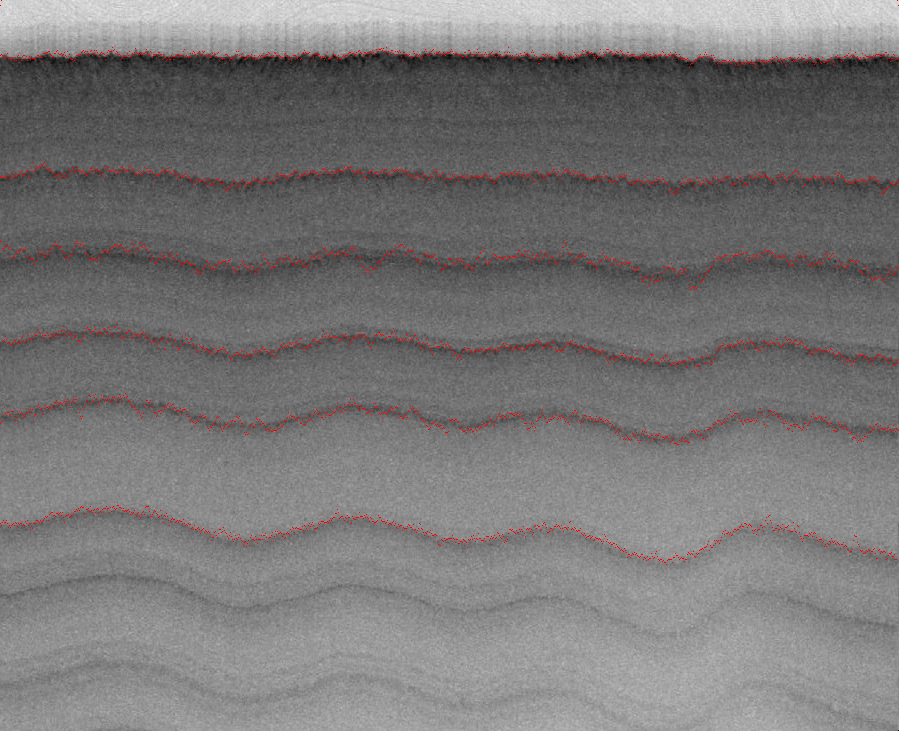 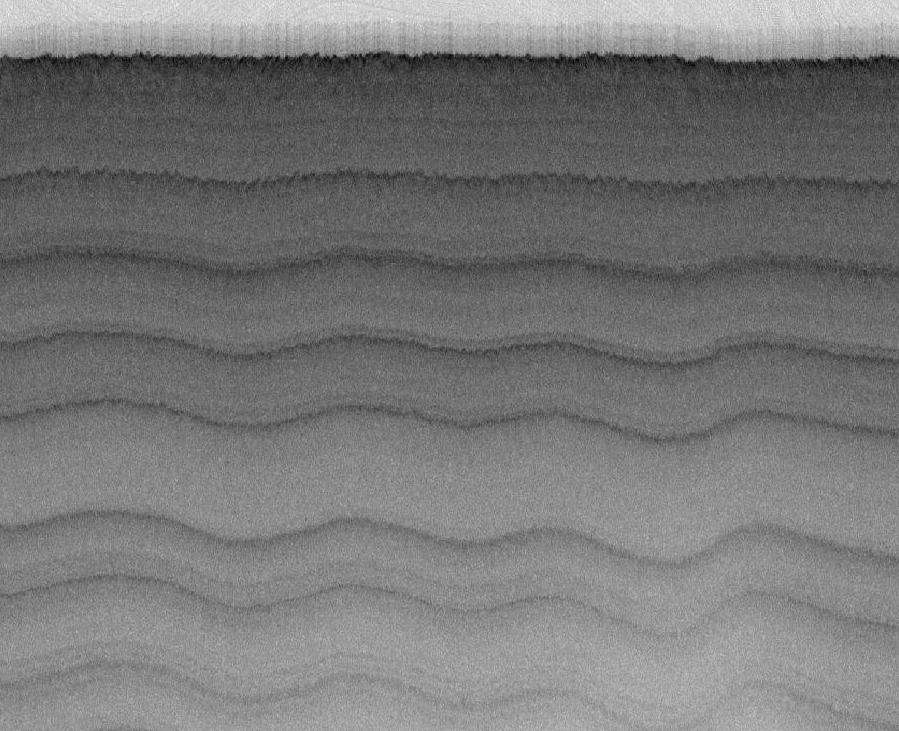 Mitchell, Lee, Crandall, and Fox “A Sampling-based Approach to the Automatic Analysis of Layers from Polar Radar Imagery ”, 2018.
Conclusion
Accumulation and Snow Radar Imageries

RJMCMC
Automated approach to detect an unknown number of layer irrespective of radar and layer resolution 
Fast convergence for any number of layers
Conclusion: Comparative Model Analysis
Active Contour Models
Advantages: fast convergence 
Disadvantages: sensitivity to initialization, either trial and error  or heuristic for tuning model parameters, single boundary of interest


Probabilistic Graphical Models
Advantages: encode complex relationships between graph attributes 
Disadvantages: domain knowledge, a lot of training data, inference is computationally challenging, NP-hard inference
Conclusion and Future Directions: Conclusion
Understanding internal layers can aid in forecasting global change

Progressive Approach: From approach to an automated approach a semi-automated, which detects an unknown number of layers
Active Contour

Probabilistic Graphical Model
Conclusion and Future Directions: Future Directions
Validation of proposed techniques to datasets with different characteristics (e.g layer slopes) acquired from Antarctica and Greenland

Improve layer accuracy by incorporating a ‘cross-sectional’ prior to discriminate the selection of layer boundaries
Acknowledgments
Advisor: Geoffrey C. Fox

Committee: David J. Crandall (and IU Computer Vision), Judy Qiu, Minje Kim, and John D. Paden

Linda Hayden and Prasad Gogineni 

Center for Remote Sensing of Ice Sheets (CReSIS)

NASA Earth and Space Science Fellowship
Questions?